Я – ГРАЖДАНИН ………
Я – ГРАЖДАНИН РОССИИ
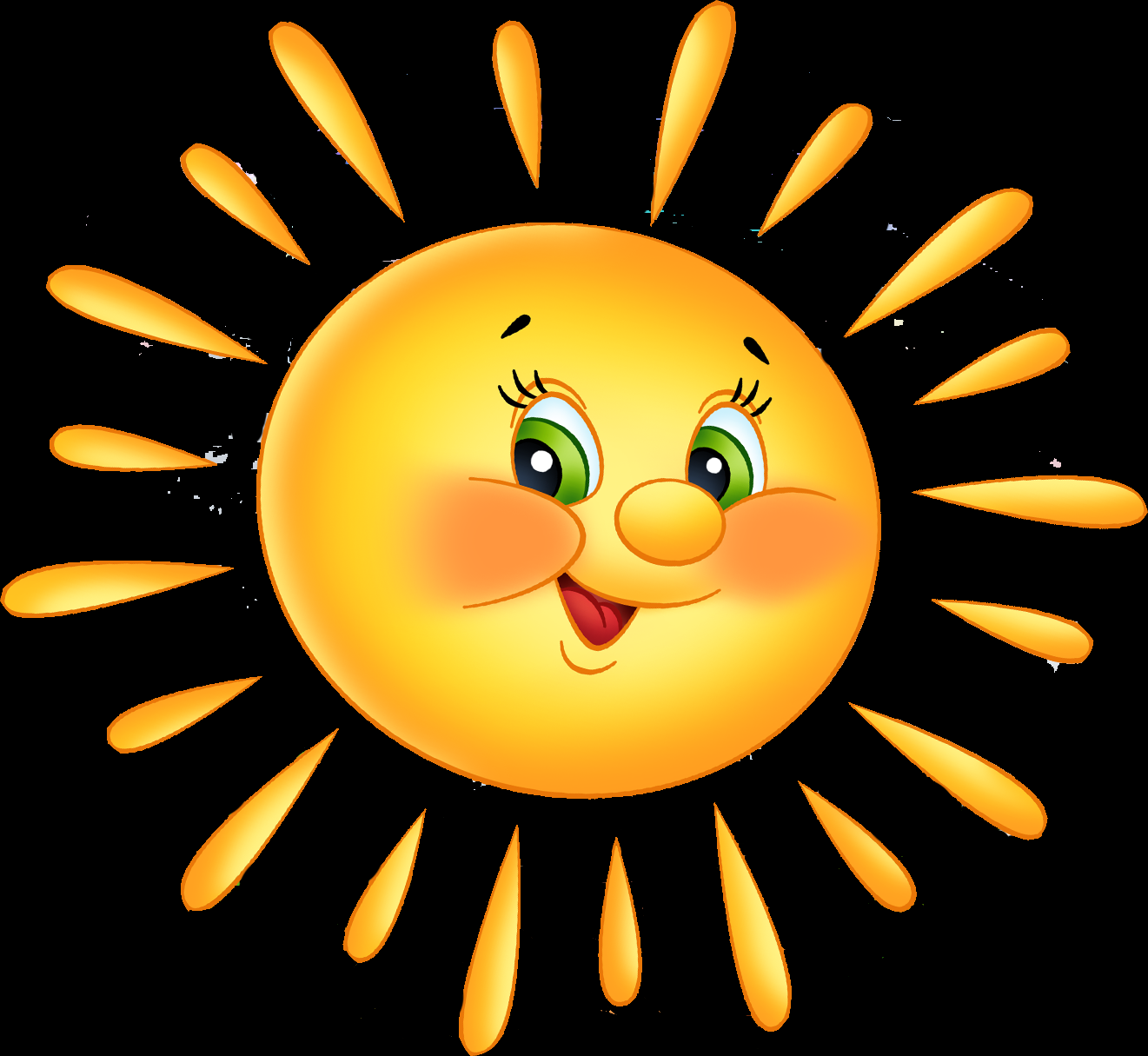 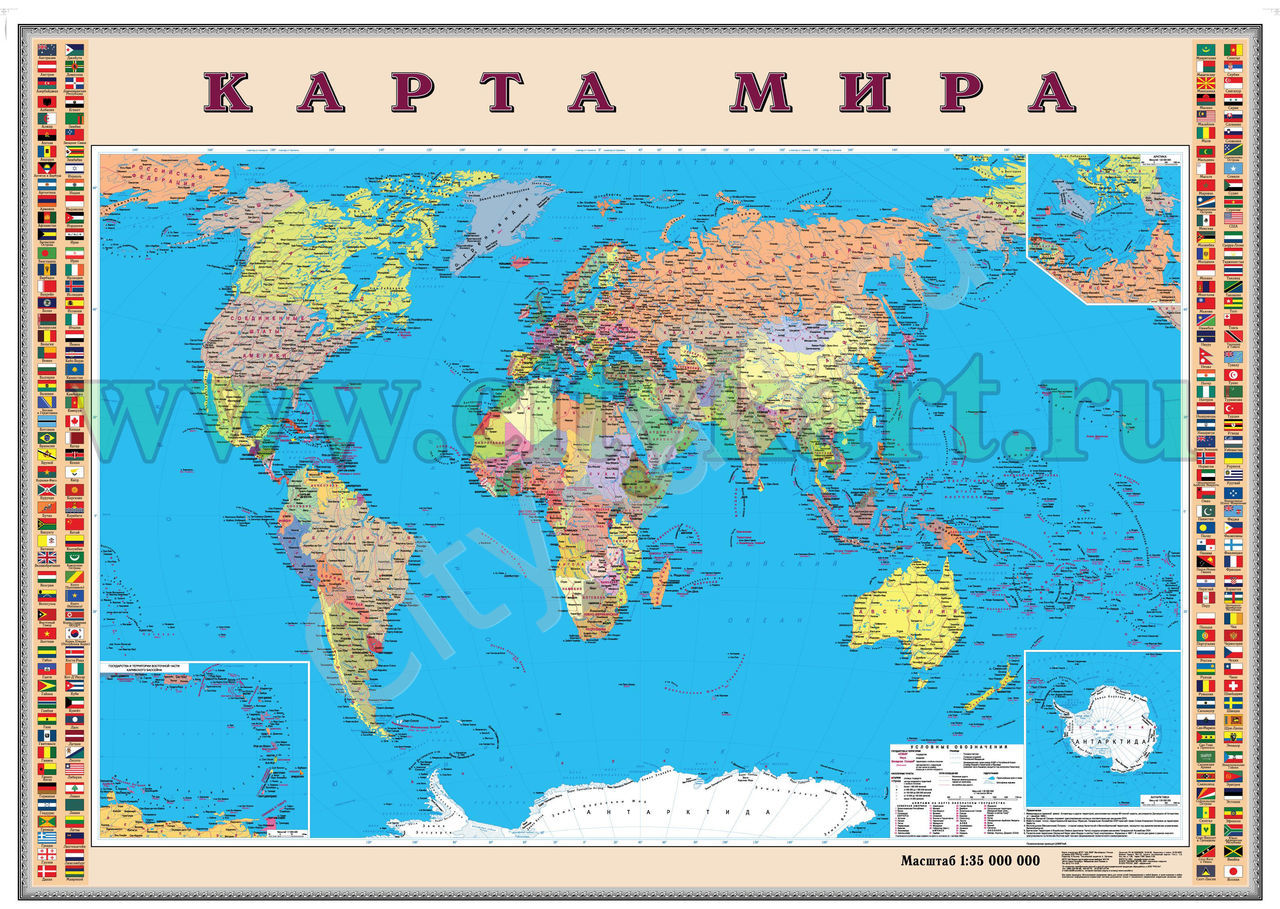 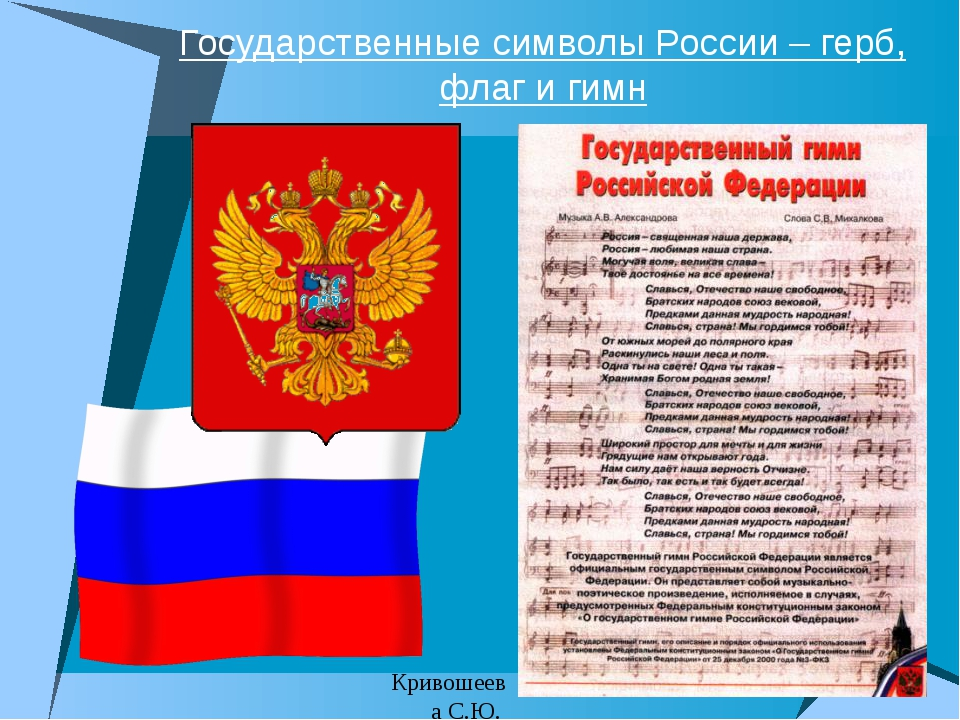 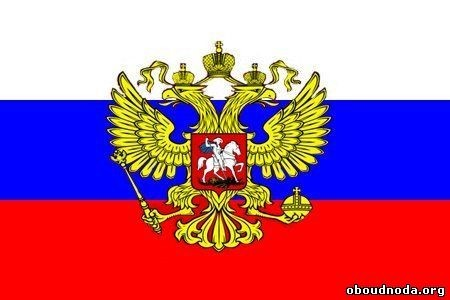 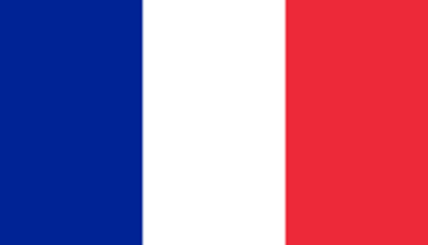 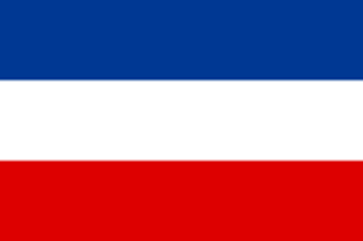 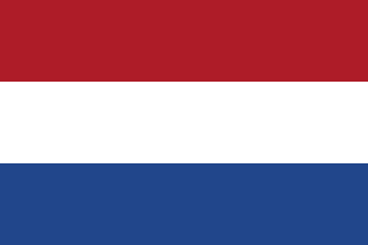 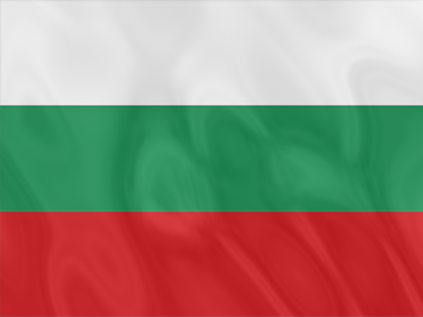 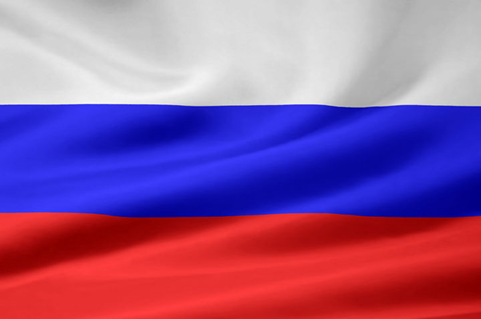 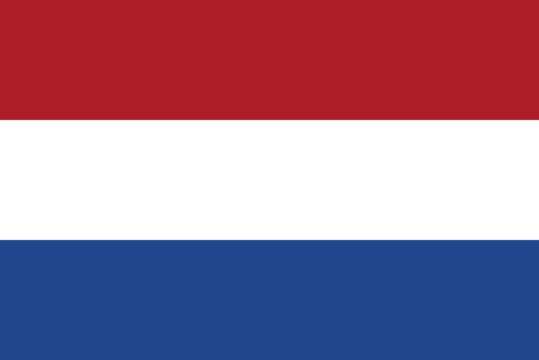 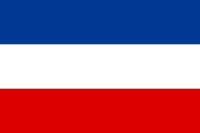 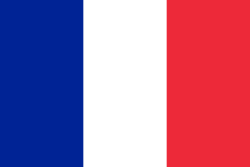 2.Франция
1.Сербия и Черногория
3.Нидерланды
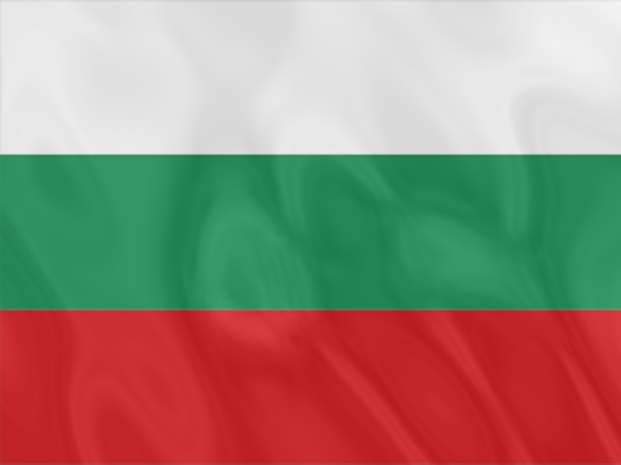 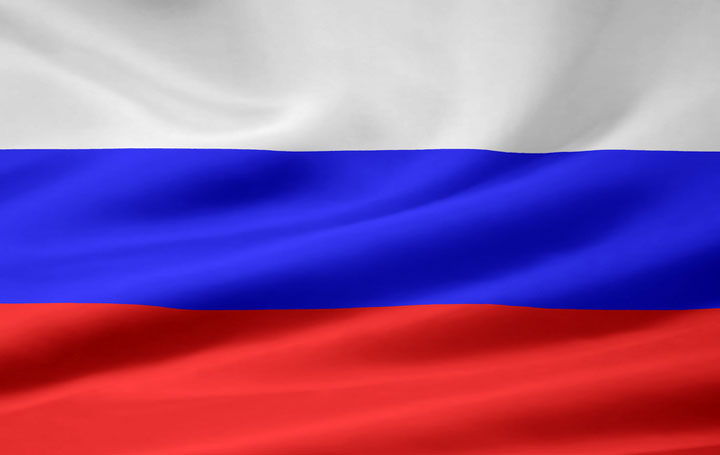 4.Болгария
5.Россия
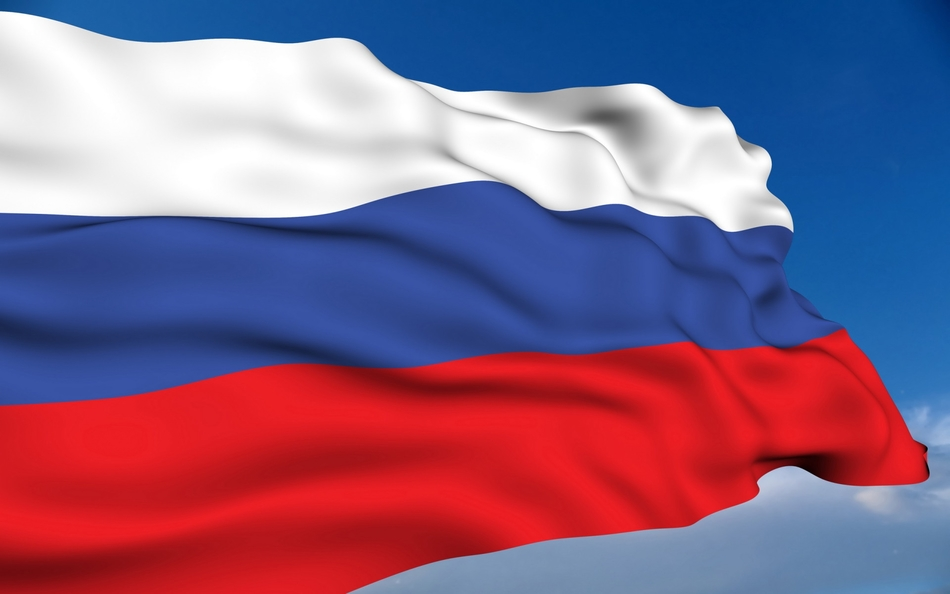 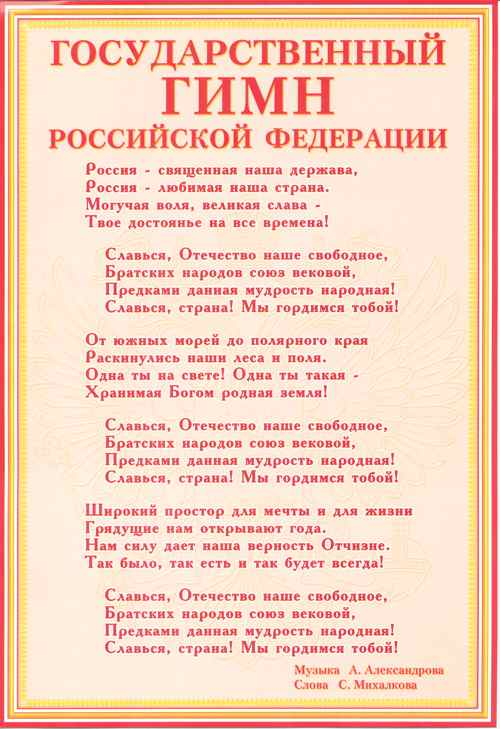 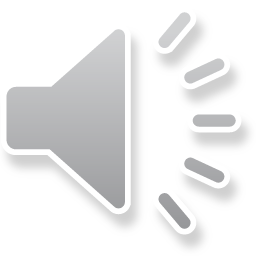 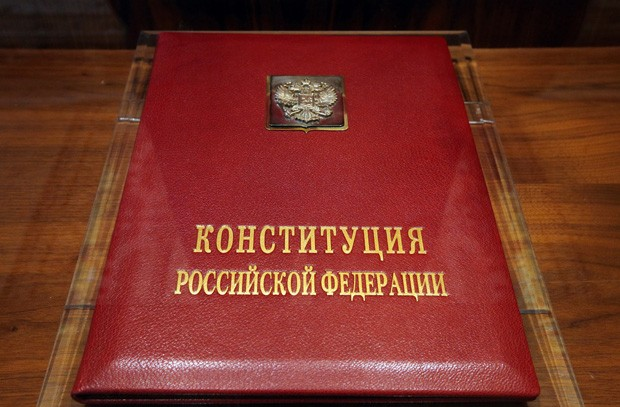 Владимир Владимирович ПУТИН
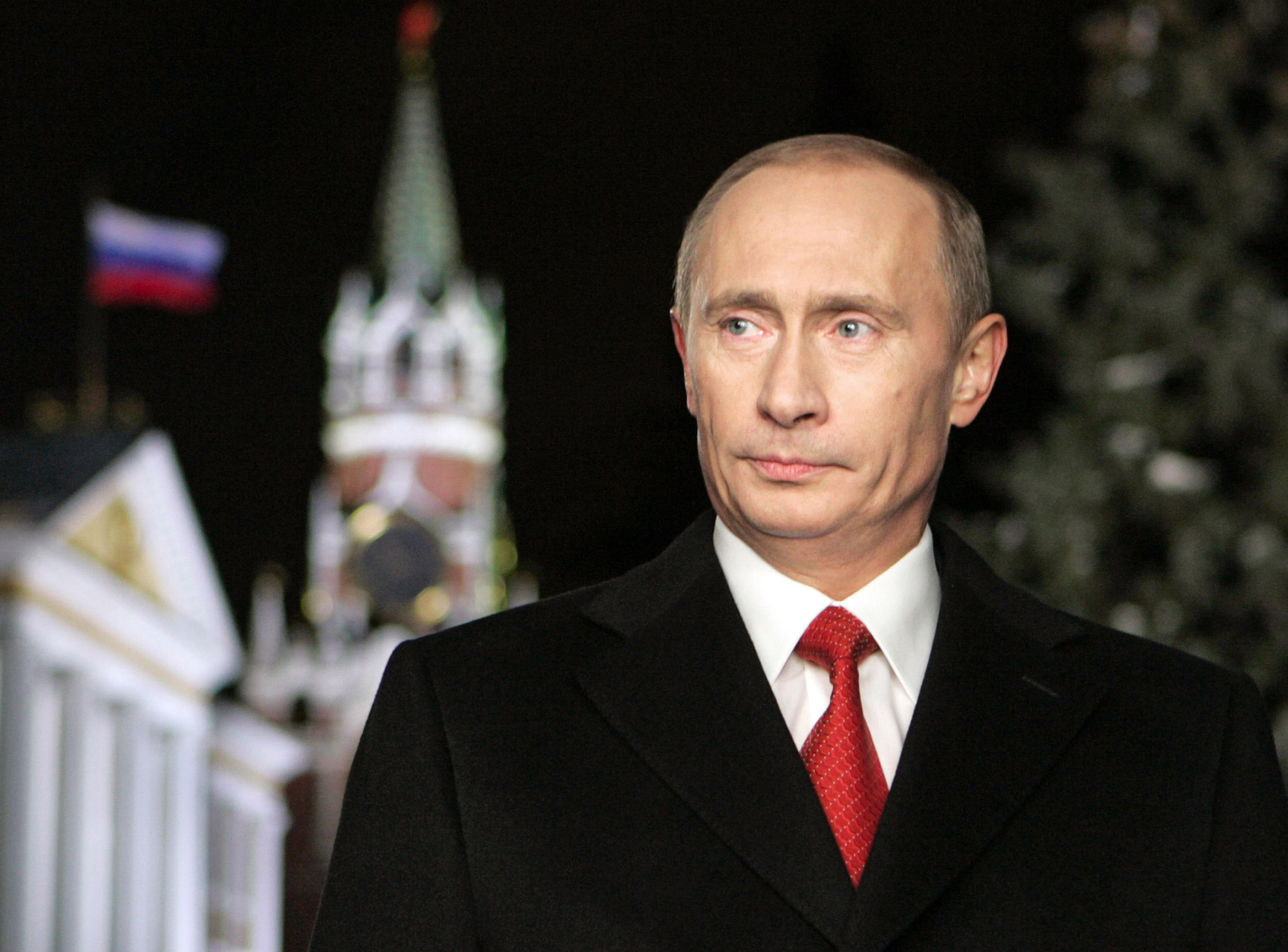 Законы жизни класса:
Закон правды.
Запомни, правда нужна не только тебе, но и окружающим тебя людям. Будь справедлив.
Закон добра. 
Будь добр к ближнему, и добро вернется к тебе.
Закон заботы.
Прежде чем требовать внимания к себе, прояви его к одноклассникам. Помни об их интересах, потребностях, нуждах.
Закон милосердия.
Тебе сегодня хорошо, но рядом могут быть люди, у которых слезы на глазах. Не забывай о них!
Закон уважения.
Хочешь, чтобы тебя уважали – уважай других!
Закон чести.
Вспоминай о своей физической силе только наедине с собой. Помни о своей духовной силе, долге, благородстве, достоинстве.
СПАСИБО ЗА внимание!!!
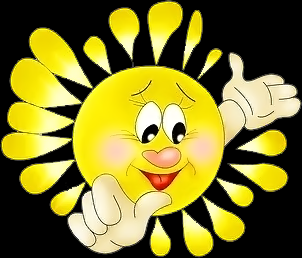 Подготовили:  Попова Т.А.